PLANIFICACIÓN  CLASES VIRTUALESSEMANA N° 32FECHA : 04- Noviembre-2020
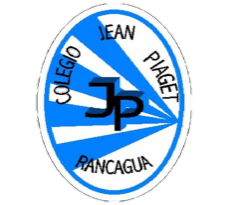 Colegio Jean Piaget
Mi escuela, un lugar para aprender y crecer en un ambiente saludable
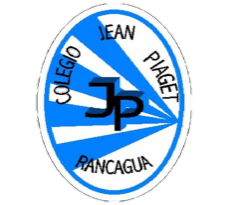 Reglas para una buena clase
Puntualidad
Tener materiales solicitados
Ser respetuoso con el profesor y sus compañeros
Mantener micrófono apagado y cámara encendida(solo si el alumno quiere)
Dudas o consultas
Estar atento a la clase online
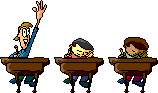 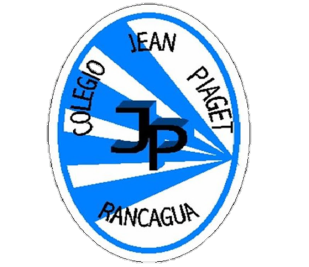 InicioActivación Conocimientos Previos
RECORDEMOS
¿Qué es un estampado? 

 ¿Qué es el arte callejero?
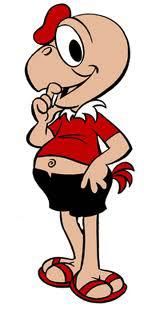 EJEMPLOS
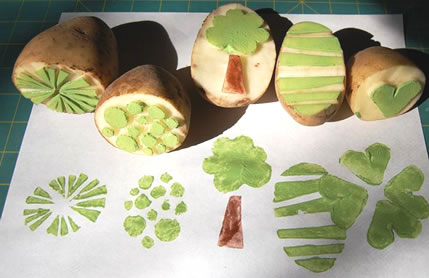 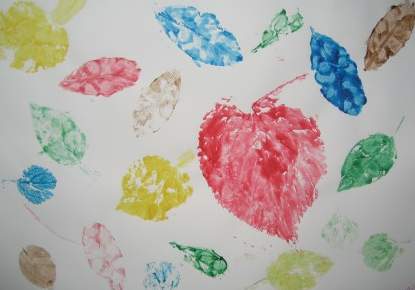 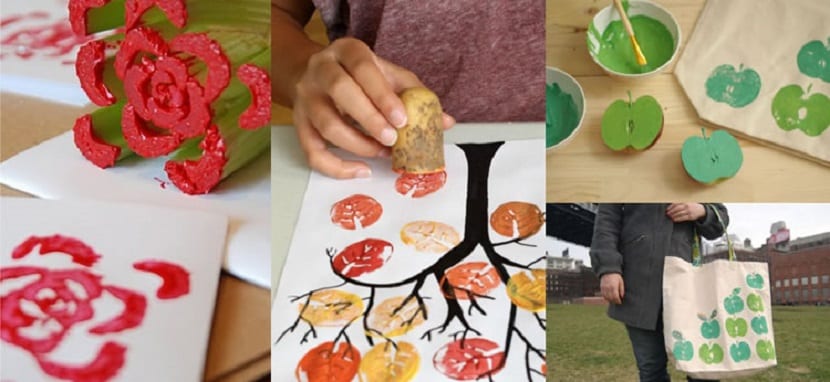 ARTE CONTEMPORÁNEO CALLEJERO
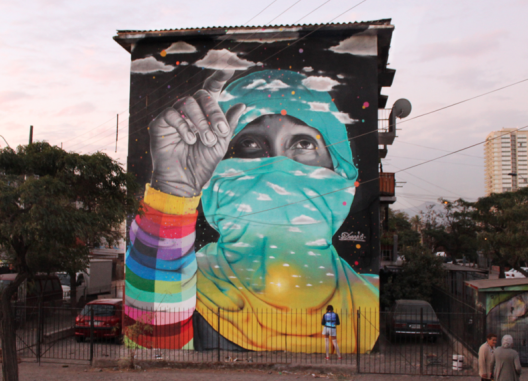 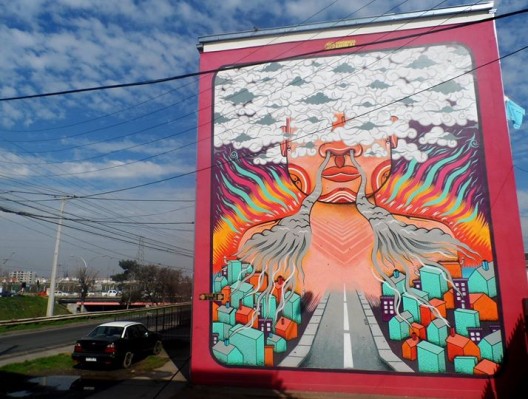 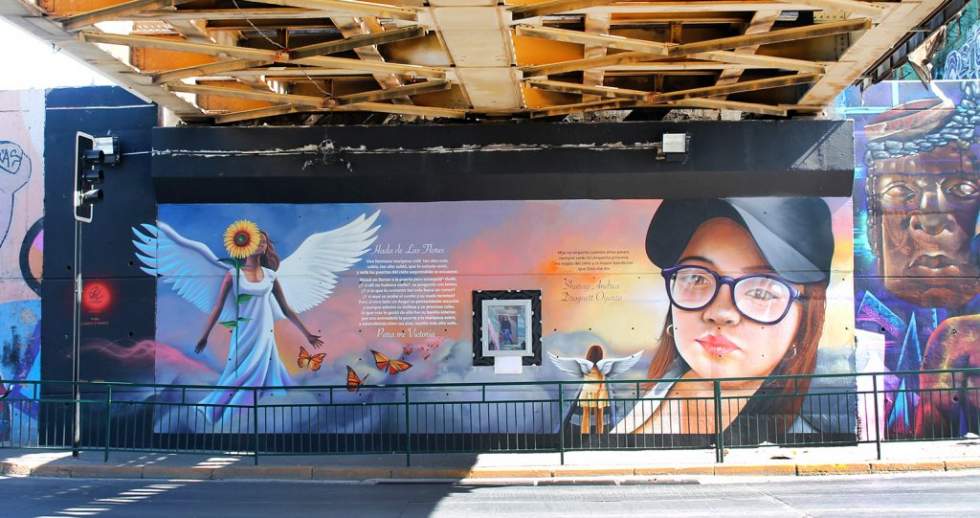 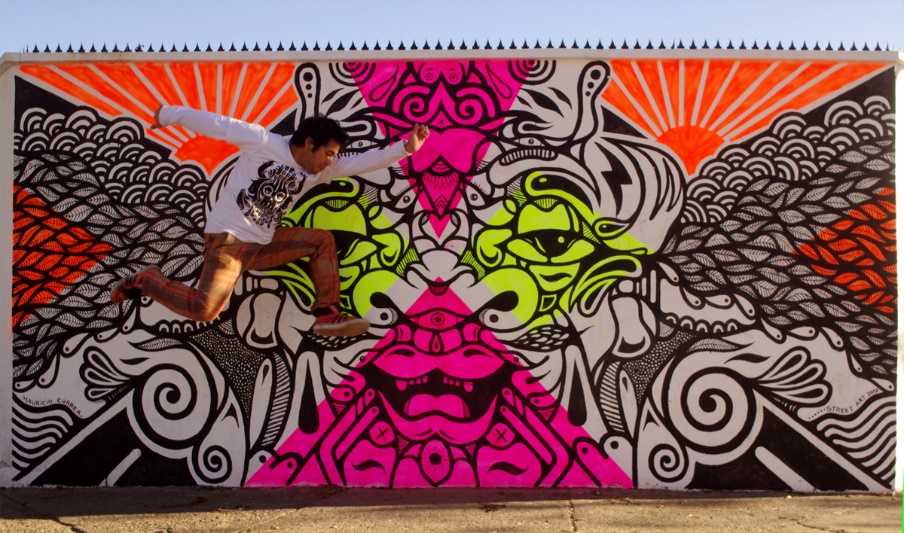 MANOS A LA OBRA
AHORA QUE YA RECORDAMOS LOS MOVIMIENTOS ARTÍSTICOS, ES MOMENTO DE COMENZAR A CREAR: 

1- Recordemos trabajos anteriores y comencemos a crear ahora que están todos unos expertos. 
2- Debes utilizar los sellos creados la clase anterior. 
3- Crea una obra de arte que contenga elementos del lenguaje callejero o grafiti y el estampado con sellos.
¿Qué vamos a crear?
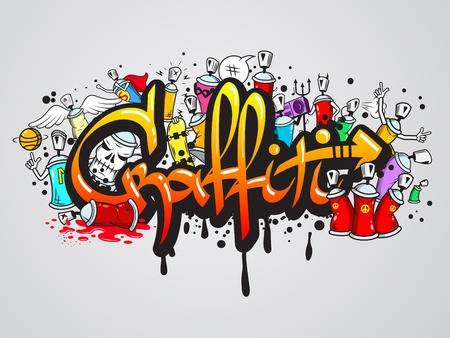 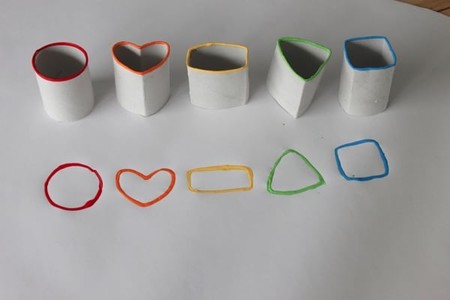 Pauta de evaluación
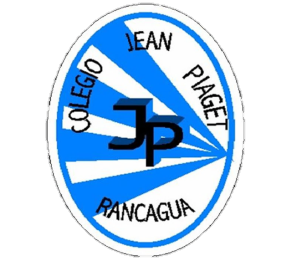 TICKET DE SALIDA
ASIGNATURA Artes Visuales
SEMANA 32
CIERRE
Nombre: _______________________________________
¿Qué técnica utilizaste al momento de crear tu obra? Explica

2) ¿Qué ideas de creación te genera el arte callejero y estampados?

3) ¿El objeto creado (sellos) cumple con su propósito de funcionamiento? Explica
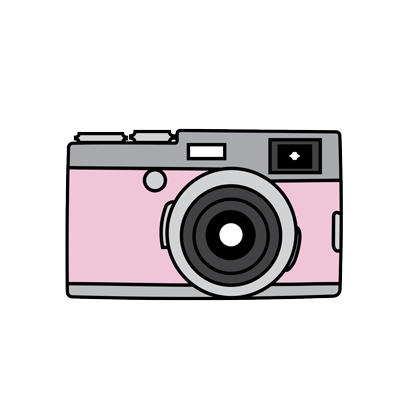 Enviar fotografía de este ticket de salida al: 
Correo: Alicia.cuellar@colegio-jeanPiaget.cl